사랑과 존경 영상 공유 이벤트 + 웹사이트 방문 이벤트
2014.09.15
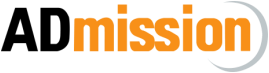 사랑과 존경 영상 공유 이벤트 + 웹사이트 방문 이벤트
1안
‘언니의 옷’을 찾아라!
① 사랑과 존경 영상 EP07 ‘자매 편’
AK1525
facebook
언니 몰래 입고 나온 언니의 재킷에서 우연히 발견한 용돈!
② ‘언니의 옷’을 찾아라!
AK1525 웹사이트에서 언니의 옷을 찾고,
옷 속의 Lucky 선물을 발견해보세요!
친구들에게 소문내면 발견할 확률이 높아진다? (공유 유도)
③ AK1525 로그인 후 페이지 서핑
AK1525
Website
④ 웹페이지에서 언니의 옷 발견!
    언니의 옷은 하루에 단 세벌 뿐!
⑤ 옷 속엔 100% 당첨 선물이~!
    찾은 옷을 페이스북 댓글(이미지)로 올려주세요!
사랑과 존경 영상 공유 이벤트 + 웹사이트 방문 이벤트
경품
1일 1명 당첨 / 총 14일간 진행
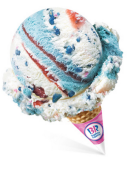 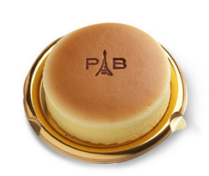 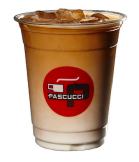 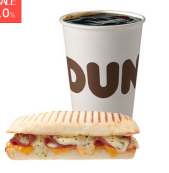 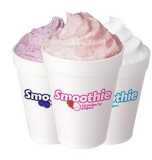 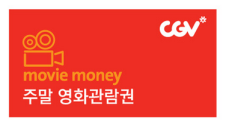 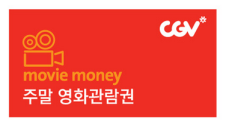 파스쿠찌
아이스카페라떼
4,500원
파리바게뜨
치즈가 부드러워지는 시간
4,500원
베스킨라빈스
싱글킹 아이스크림
3,500원
그릴드치즈치아바타
& 아메리카노
5,500원
CGV
주말영화예매권
9,000원
CGV
주말영화예매권
9,000원
던킨도너츠
요거트스무디
5,200원
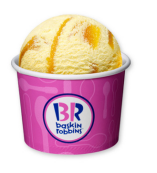 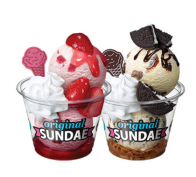 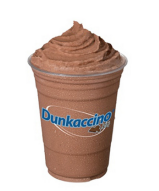 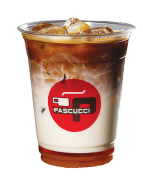 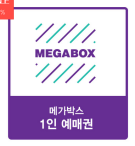 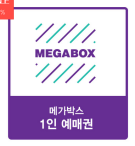 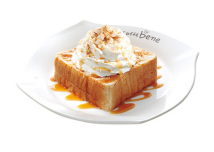 메가박스
영화예매권
9,000원
메가박스
영화예매권
9,000원
베스킨라빈스
오리지널선데
4,200원
카페베네
카라멜시나몬브레드
4,200원
베스킨라빈스
파인트
7,200원
던킨도너츠
모카 던카치노
5,200원
파스쿠찌
아이스 카라멜라떼
5,000원
http://www.giftishow.com/
사랑과 존경 영상 공유 이벤트 + 웹사이트 방문 이벤트
SB
SB
행운의 선물! 언니의 옷 발견! 확인하기
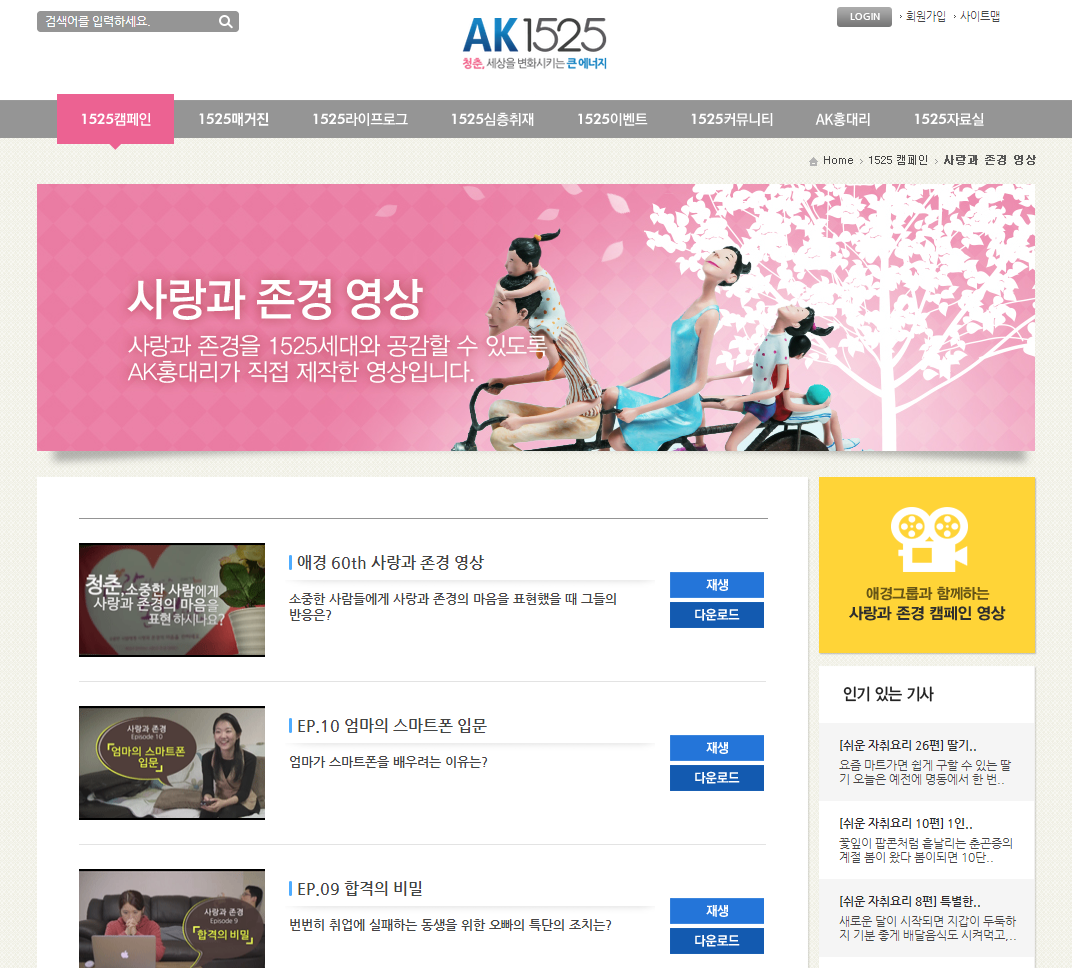 1
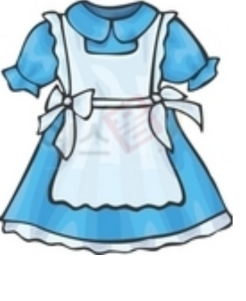 행운의 선물!
언니의 옷 발견!
확인하기
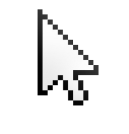 사랑과 존경 영상 공유 이벤트 + 웹사이트 방문 이벤트 (당첨시)
SB
SB
2. 당첨을 진심으로
   축하드립니다!
   아이스 카페라떼 증정
   당첨되신 상품은 00월 00일 이후 일괄 배송될 예정입니다. (로그인시 들고된 회원정보기준)
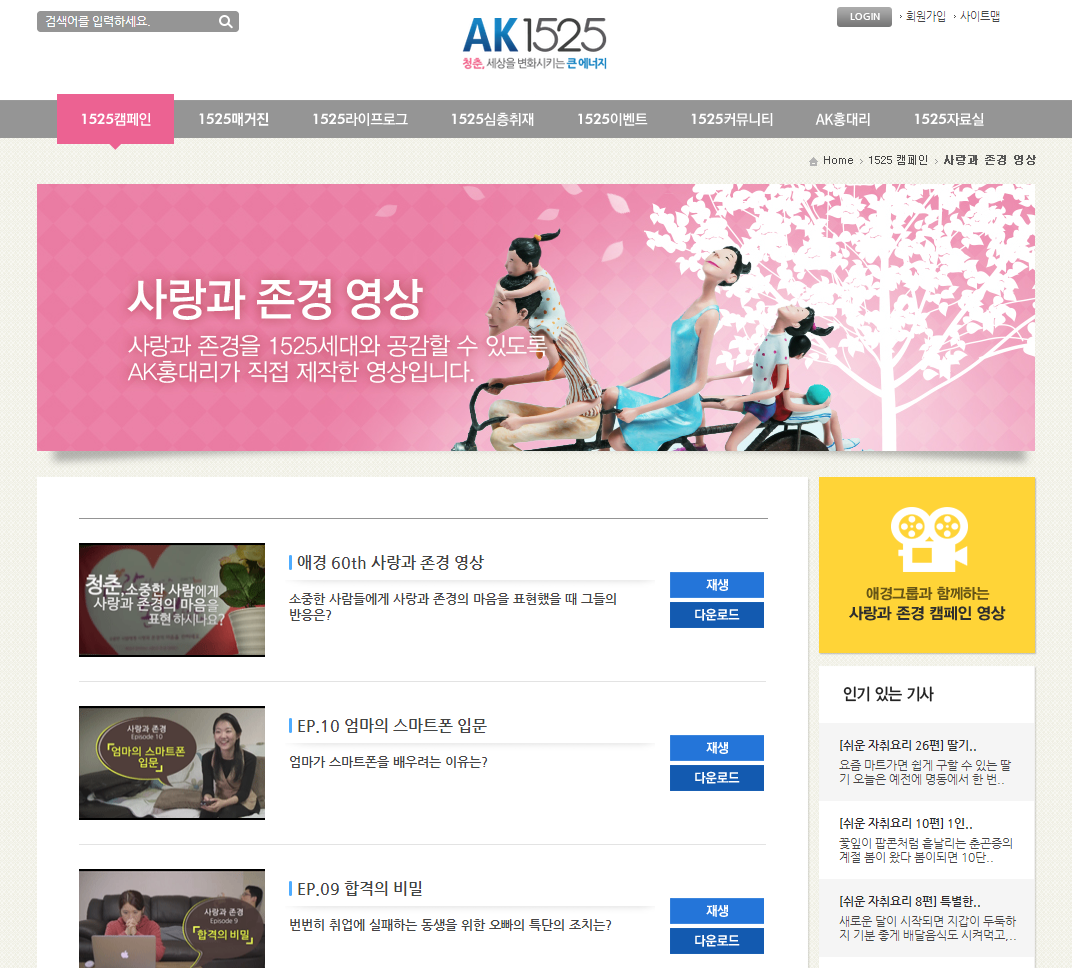 2
당첨을 진심으로
축하드립니다!
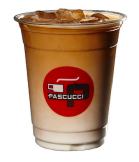 아이스 카페라떼 증정
당첨되신 상품은 10월 08일 이후
일괄 배송될 예정입니다.
(로그인시 등록된 회원정보기준)
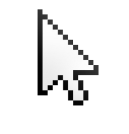 사랑과 존경 영상 공유 이벤트 + 웹사이트 방문 이벤트 (당첨실패시)
SB
SB
3. 꽝! 언니의 옷에는 아무것도 들어있지 않군요…
    다음 기회에…
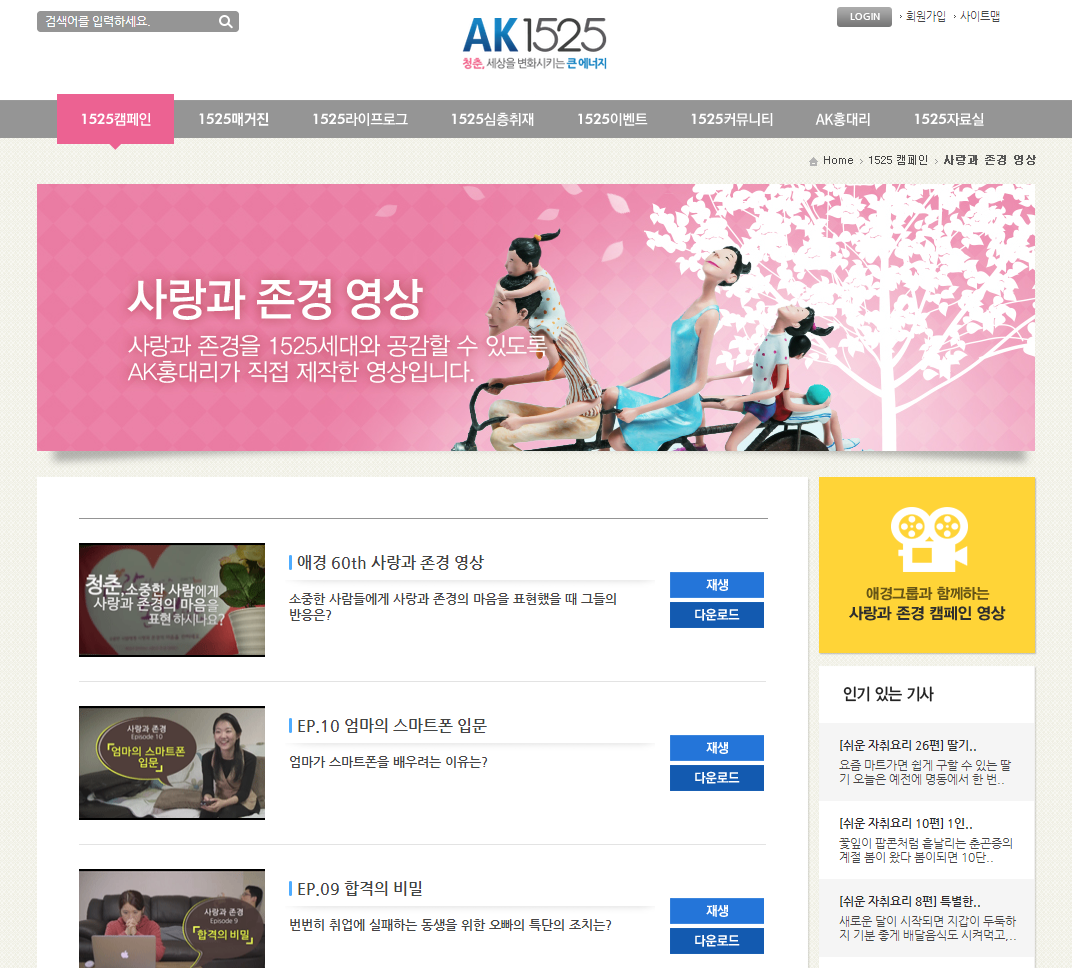 3
꽝!
언니의 옷에는 아무것도 들어있지 않군요...
다음 기회에…
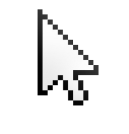 감사합니다